Programme d’activités, accueil de loisirs de la Fontaine de VilliersDu 17 au 21 février 2025Groupe des Petits mousquetaires
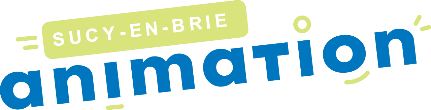 Mercredi 19
Jeudi 20
Lundi 17
Mardi 18
Vendredi 21
Spectacle

« il était une fois dans la forêt des mousquetaires »

Jeux de coopération 
« 1 pour tous et tous pour1 »

Atelier manuel : le manuscrit du prénom

Jeux de société

Jeux d’extérieur
Intervenant
Art floral

Atelier culinaire:
Crêpes

Atelier maquillage et 
Cadre photo personnalisé

Goûter des mousquetaires au château

Atelier dansant
Mission patrimoine
« Les trésors de la reine »
Château de Sucy

Art en peinture: création fresque

Jeux d’expression des mousquetaires

Atelier contes
et
Danse

Time’s up des mousquetaires
Cinéma
JMP Sucy
« les extraordinaires aventures de Morph »

Représentation de danse avec le groupe des moyens

Jeux de société:
Mémory
Et
Jeux d’imitation

Atelier nature et expérimentation
Découverte Album jeunesse
Atelier contes et lecture « les 3 mousquetaires »

Création personnages et ateliers autour de l’album

Jeux d’extérieur: Parcours d’obstacle, saut du courage

Ateliers accessoires:
Couronnes, chapeaux plumes